Simplified Computation on Nuclear Decay 核衰變的簡單計算
香港理工大學
應用科學及紡織學院 
應用物理學系
季宇飛
Body Remains Found In Egypt
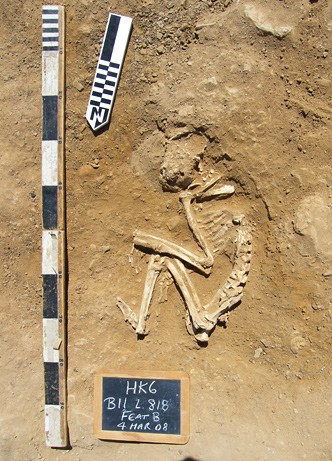 How old is he?
Source of C-14碳十四的來源
Cosmic Rays
宇宙射線
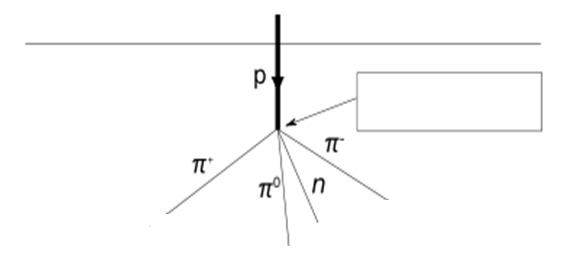 Air
neutron
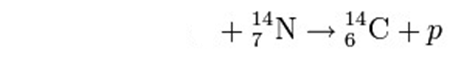 Carbon Cycle
碳循環
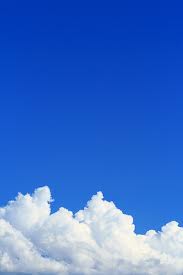 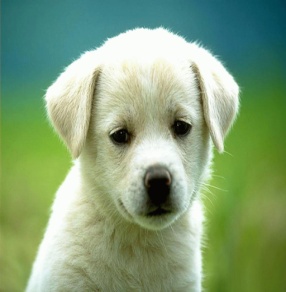 Atmosphere
Carbon
Animals
Fossil Fuels
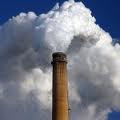 Plants
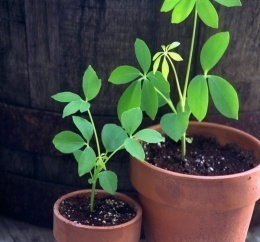 C-14 Atoms in a Dog’s Body
Input
C-14 from the outside
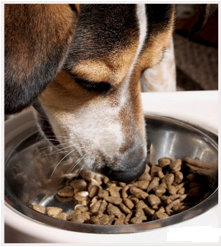 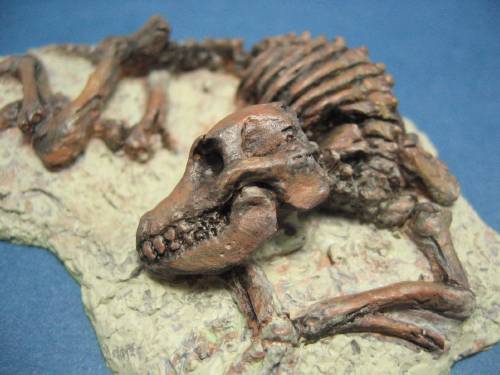 Output
C-14  decay
Decay of Carbon-14 atoms
碳十四的衰變
Unstable
Stable
N(t), No. of C-14 atoms
Decay of C-14
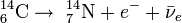 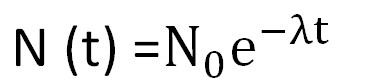 λ is constant
Decay of Carbon-14 atoms碳十四的衰變
N0
Decay of C-14碳十四衰變
N0
0.5N0
0.25N0
半衰期: 5730 years
No. of C-14 Atoms
Time
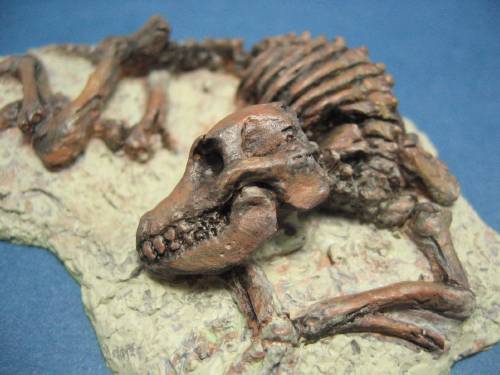 Age of the Dead Body
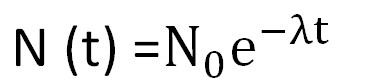 No. of C-14/kg (Alive and Past), N0
ln
No. of C-14/kg (Dead and Now),  Nt
Age=
λ(constant)
Reasons for C-14 Level change
C-14 
in the living body
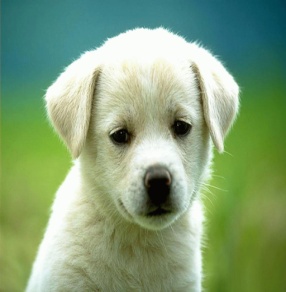 N0
C-14 
in the air
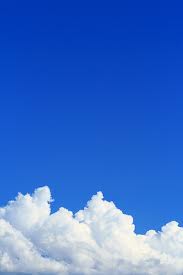 Magnetic field of the Earth, 
Solar activity…..
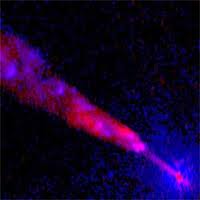 Cosmic Rays
History of Carbon-14 Level in the Air歷史上空氣中碳十四之含量
C-14 level 
for different years
1930
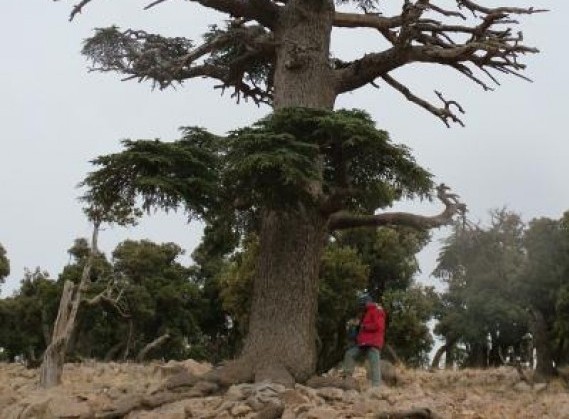 1920
1940
History of Carbon-14 Level in the Air歷史上空氣中碳十四之含量
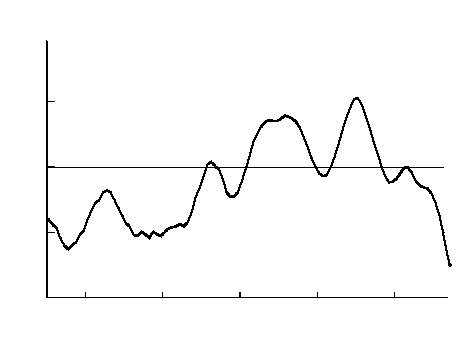 4
2
Change of C-14 (%)
N0  of  1950
0
-2
-4
1000          1200         1400          1600          1800
Year
Age of the Dead Body
Nt =             /kg
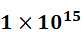 N0 ,Alive
ln
1950          N0 =                /kg,  Age=11500 years
1700          N0 =                /kg,  Age=12000 years
1000          N0 =                /kg,  Age=11000 years
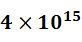 Age=
Nt ,Now
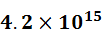 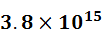 λ(constant)
Error
10% Change for N0
About 1000 years difference
Two-decay Process
Isotope 1  Isotope 2  Isotope 3
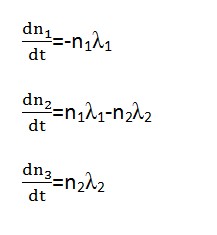 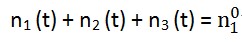 A Typical Two-decay Process典型的兩次衰變過程
Thank you for listening!